Figure 5. Opa3L122P mice show compromised femoral strength. Geometry (A) trabecular architecture (B) and ...
Hum Mol Genet, Volume 25, Issue 12, 15 June 2016, Pages 2404–2416, https://doi.org/10.1093/hmg/ddw107
The content of this slide may be subject to copyright: please see the slide notes for details.
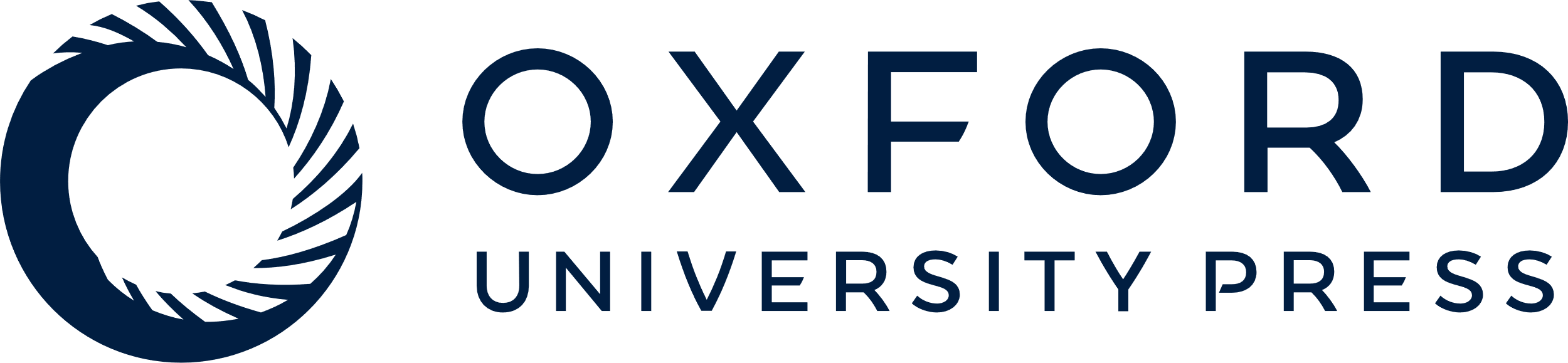 [Speaker Notes: Figure 5. Opa3L122P mice show compromised femoral strength. Geometry (A) trabecular architecture (B) and mechanical strength of the cortex (C) were quantified in femora from 30-day-old male WT (n = 5) and homozygous Opa3L122P littermate mice (n = 5). Data presented are mean ± SEM, with statistical analysis performed by unpaired Student’s t test; a P < 0.05; aa P <0.01, aaa P <0.001 versus WT males.


Unless provided in the caption above, the following copyright applies to the content of this slide: © The Author 2016. Published by Oxford University Press.This is an Open Access article distributed under the terms of the Creative Commons Attribution License (http://creativecommons.org/licenses/by/4.0/), which permits unrestricted reuse, distribution, and reproduction in any medium, provided the original work is properly cited.]